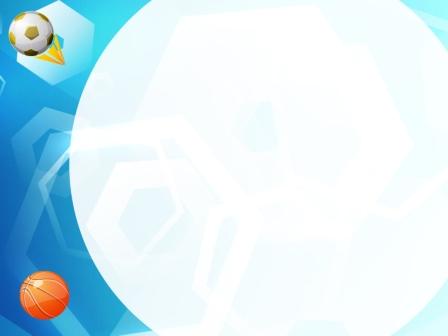 Здоровый образ жизни


Подготовила 
Инструктор по  физической культуре :
Пахомова Н.И
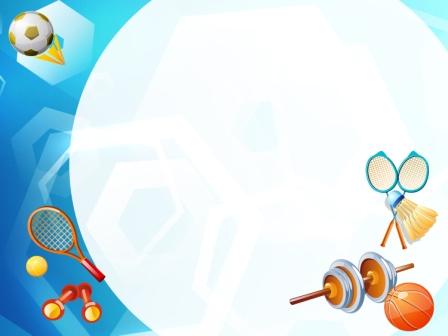 Что нужно делать, чтобы быть здоровым?

Чтобы расти и быть здоровым нужно 
заботиться о своём здоровье.

Нужно хотеть и уметь заботиться о 
своём здоровье.


Как мы будем заботиться о своём здоровье?
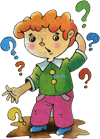 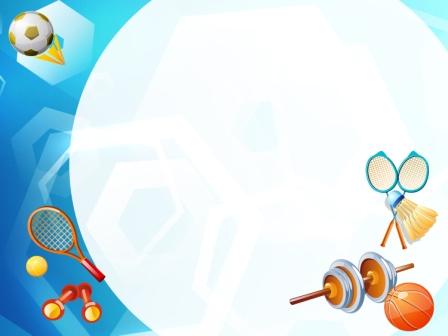 Соблюдение режима дня







Делай  утреннюю зарядку
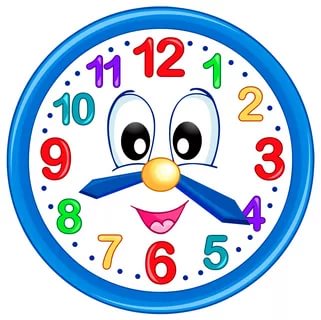 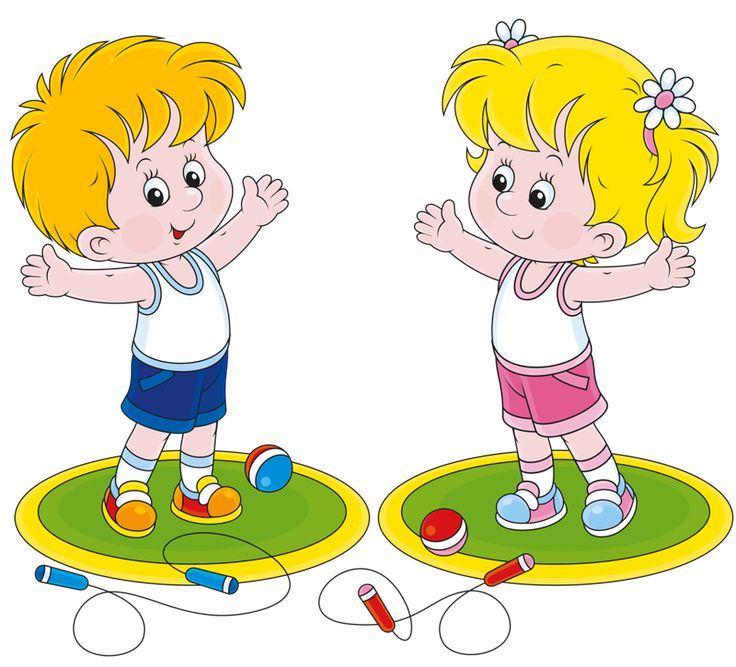 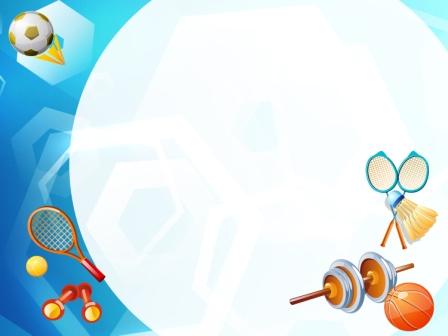 3. Следи за своим телом.

Личная гигиена: 
Умывайся по утрам
Чисти зубы два раза в день
Принимай душ каждый день
Расчёсывайся
Имей своё полотенце и свой носовой платок.
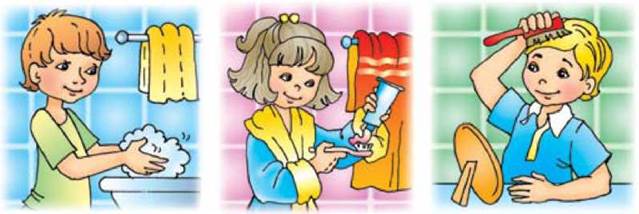 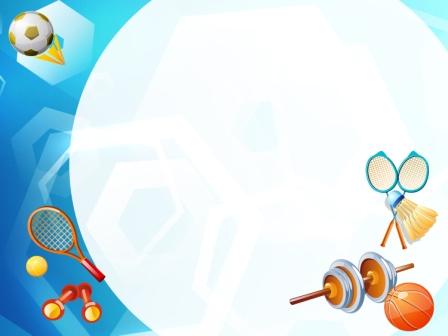 4. Закаляйся:
Ходи на зарядку  в облегчённой одежде
Умывайся прохладной  водой
Поласкайте  рот прохладной водой после приёма пищи
Дневной сон в хорошо проветренной комнате
Прогулки 2 раза в день
 Контрастные ванны
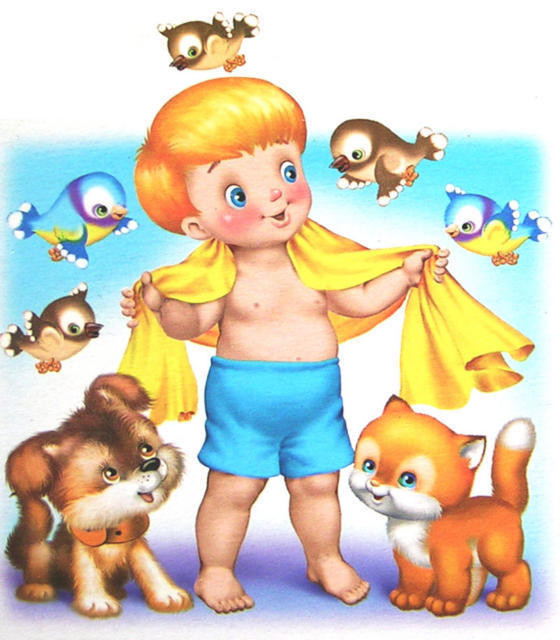 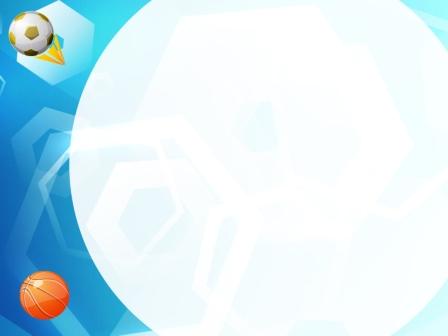 5. Правильно питайся

Знай, корове нелегко, Делать детям   (молоко)

Я расти, быстрее стану, Если буду, есть (сметану)

Должен есть и стар и млад Овощной всегда  (салат)

Мясо, рыба, крупы, фрукты вместе все они 
(полезные продукты)
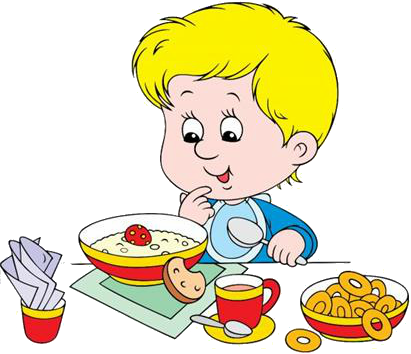 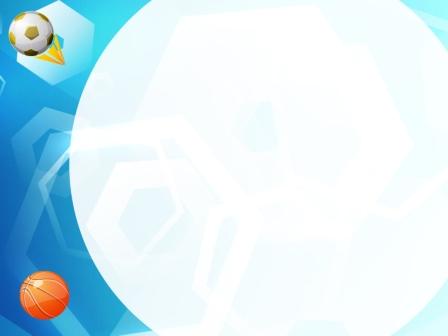 А в полезных продуктах всегда есть витамины:

Витамин А – очень важен для зрения и роста, а есть он в моркови, сливочном масле, помидорах, яйцах, петрушке.

Витамин В – помогает работать нашему сердцу. Его можно найти в молоке, мясе, хлебе.


Витамин С – укрепляет весь организм, защищает от простуды. Он есть в апельсинах, лимонах, ягодах, капусте, луке


Витамин D – делает наши руки и ноги крепкими. Его много в молоке, яйцах, растительном масле.
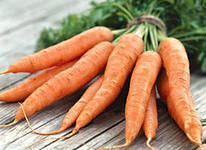 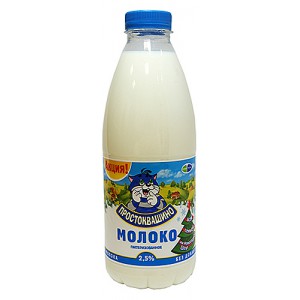 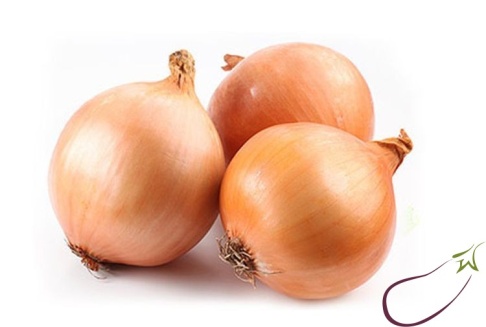 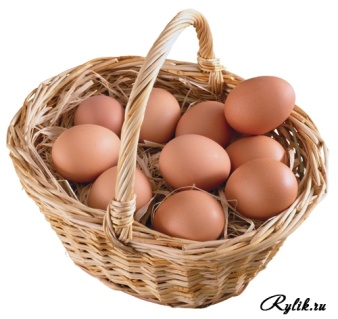 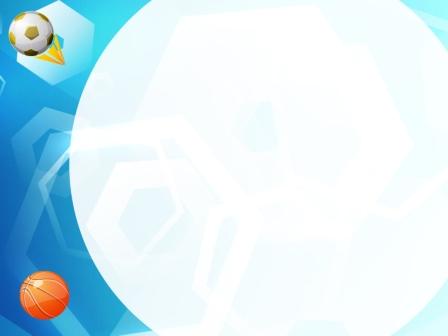 6. Занимайся физической культурой и спортом.
В здоровом теле, здоровый дух
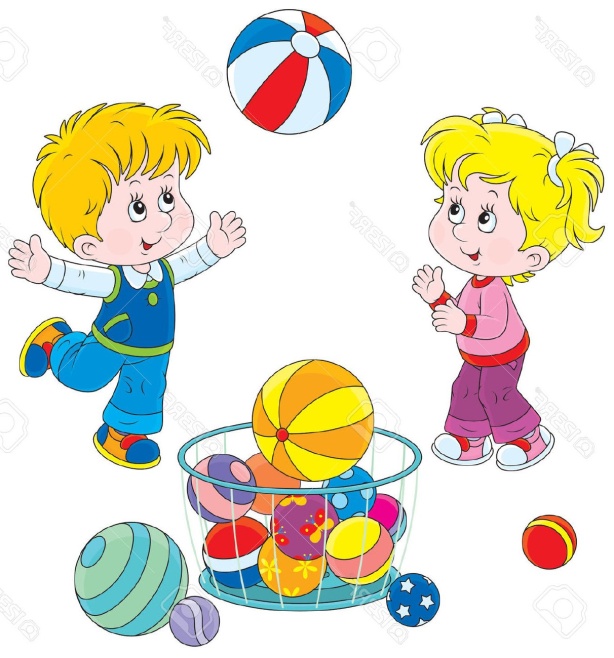 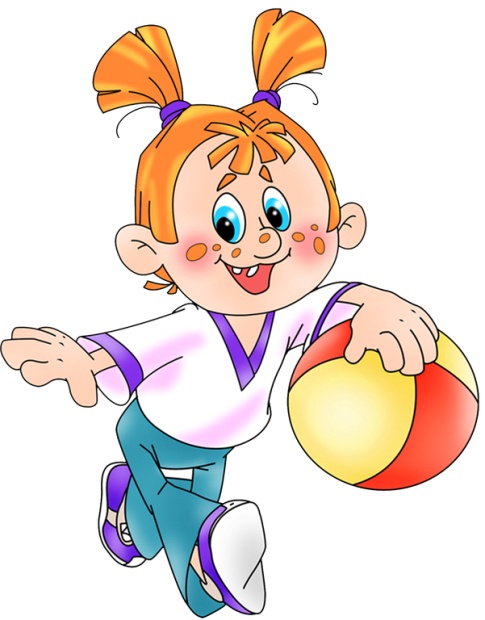 Здоровье дороже денег
Здоровье не купишь
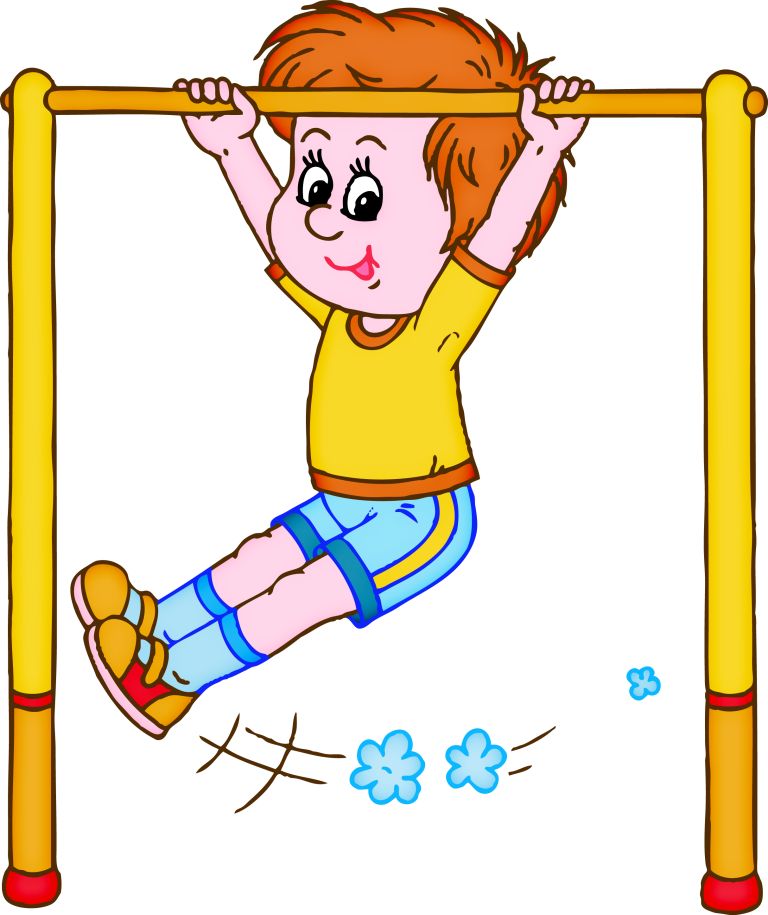 Берегите себя и будьте здоровы!
Здоровье в порядке спасибо  зарядке